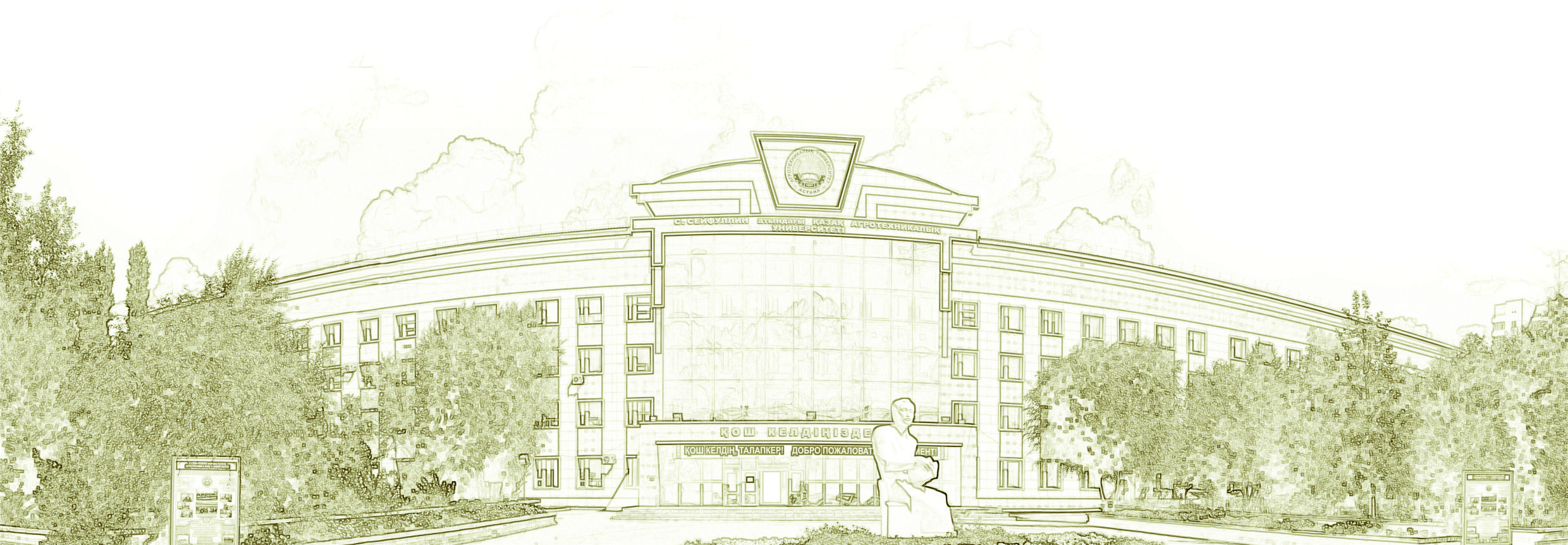 Сакен Сейфуллин атындағы Қазақ агротехникалық университеті
Күні: 15 мамыр 2020 жыл
 Уақыты: 17-00 

 Идентификациялық код: 
ZOOM  379-903-1617

 Анықтама телефондары:
8-702-440-19-87
Ибраев Құдайберген Айтжанұлы
8-747-026-63-23
Жуманалина Гулимжан Жанабайқызы
Құрметті мектеп және колледж түлектері!

С.Сейфуллин атындағы ҚазАТУ сіздерді энергетикалық  факультетінің виртуалдық АШЫҚ ЕСІК КҮНІНЕ 
 шақырады.
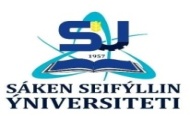 B059 – Коммуникация және коммуникациялық технологиялар (радиотехника және электроника, телекоммуникациялық желілер және жүйелер) 
Физика, математика
В063 – Электр техникасы және автоматтандыру (процестер мен өндірісті автоматтандыру және энергия тиімділігі)
Физика, математика
B81 – Жерге орналастыру-Агроинженерия
(ауыл шаруашылығын энергиямен қамтамасыз ету және автоматтандыру)
Физика, математика
B062 – Электротехника және энергетика (жылуэнергетикалық инженерия, ауылшаруашылығында  экоинженерия  және жылу газбен жабдықтау, желдету, электротехникалық инженерия, электр энергетикасы)
Физика, математика
Қабылдау комиссиясының жауапты хатшысы
Жазыкбаева Жазира Меирханқызы 
8-775-937-39-29
Нұр-Сұлтан, 2020
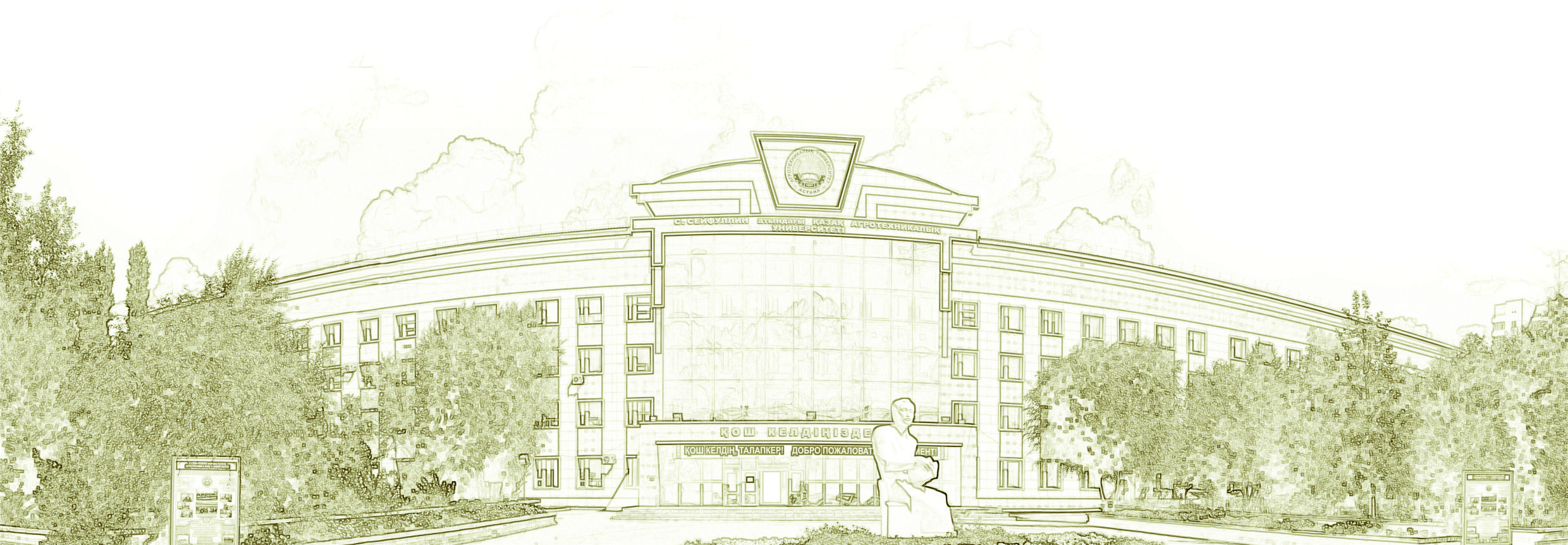 Казахский агротехнический университет им. Сакена Сейфуллина
Дата: 15 мая 2020 года
 Время: 17-00 

 Идентификационный номер: 
ZOOM 379-903-1617

 Телефоны для справок:
8-702-440-19-87
Ибраев Кудайберген Айтжанович
8-747-026-63-23
Жуманалина Гулимжан Жанабаевна
Уважаемые 
выпускники школ и колледжей!

КазАТУ им. С.Сейфуллина приглашает вас на виртуальный ДЕНЬ ОТКРЫТЫХ ДВЕРЕЙ
энергетического факультета.
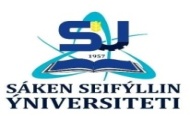 В063 – Электротехника и автоматизация (автоматизация и энергетическая эффективность процессов и производств)
Физика, математика
B059 – Коммуникации и коммуникационные технологии (радиотехника и электроника, телекоммуникационные сети и системы) 
Физика, математика
B062 – Электротехника и энергетика (теплоэнергетическая инженерия, теплогазоснабжение, вентиляция и экоинженерия в сельском хозяйстве, электротехническая инженерия, электроэнергетика)
Физика, математика
B081 – Землеустройство Агроинженерия
(энергообеспечение и автоматизация сельского хозяйства)
Физика, математика
Ответственный секретарь приемной комиссии
Жазыкбаева Жазира Меирхановна
8-775-937-39-29
Нур-Султан, 2020